How to use visual studio for c++
Click on Visual Studio
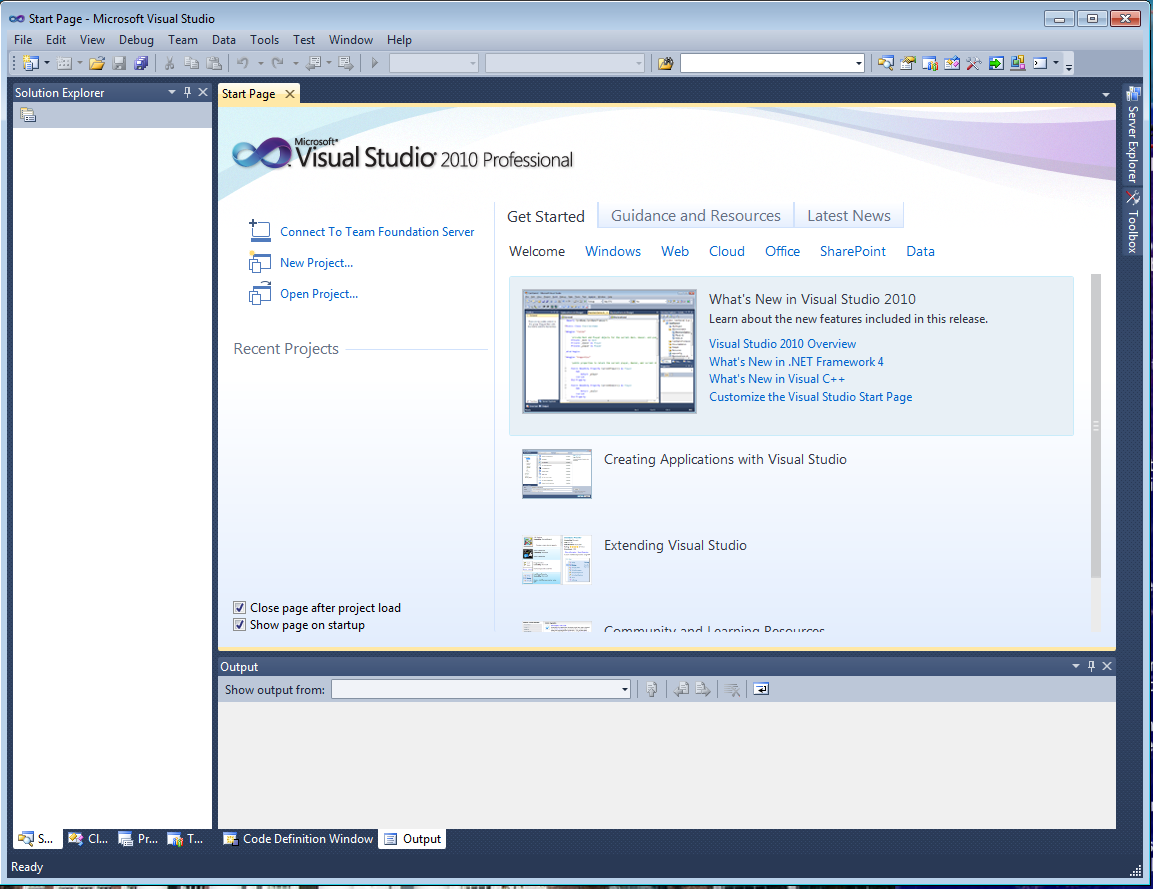 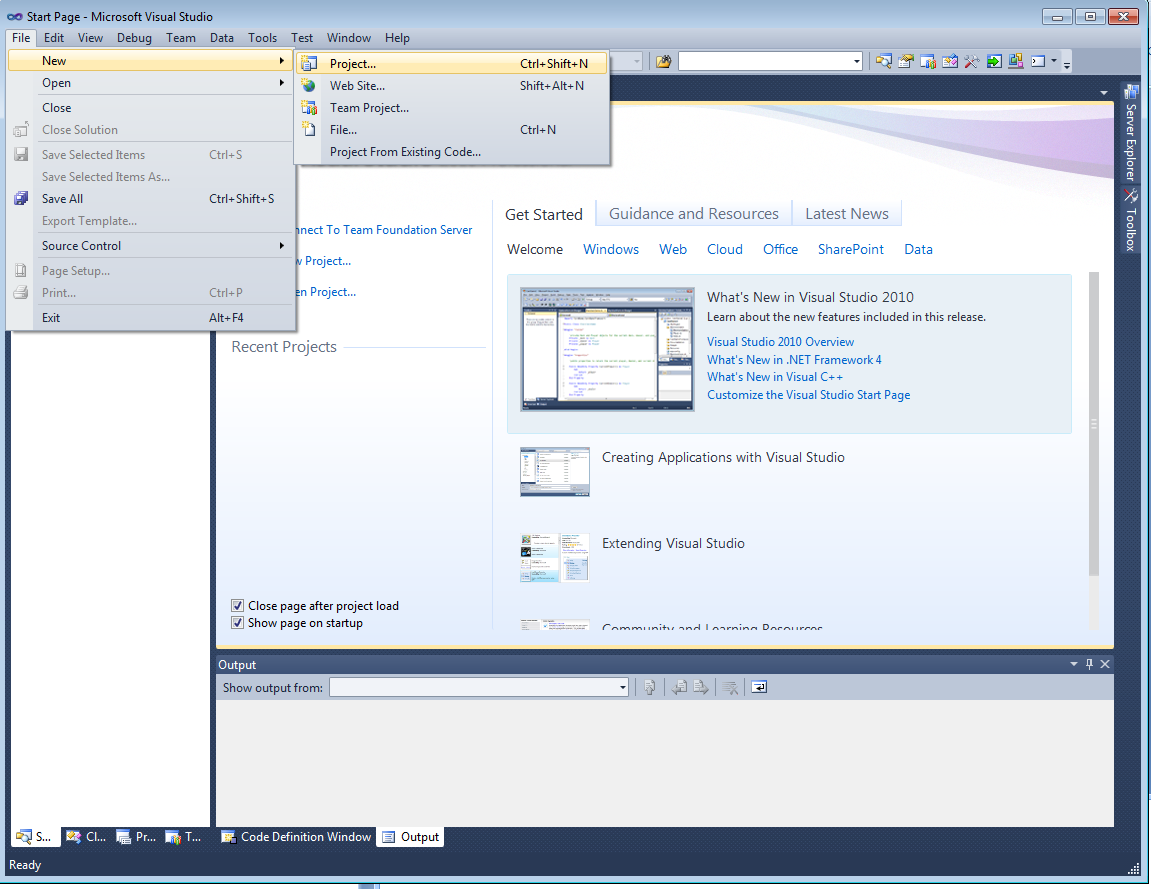 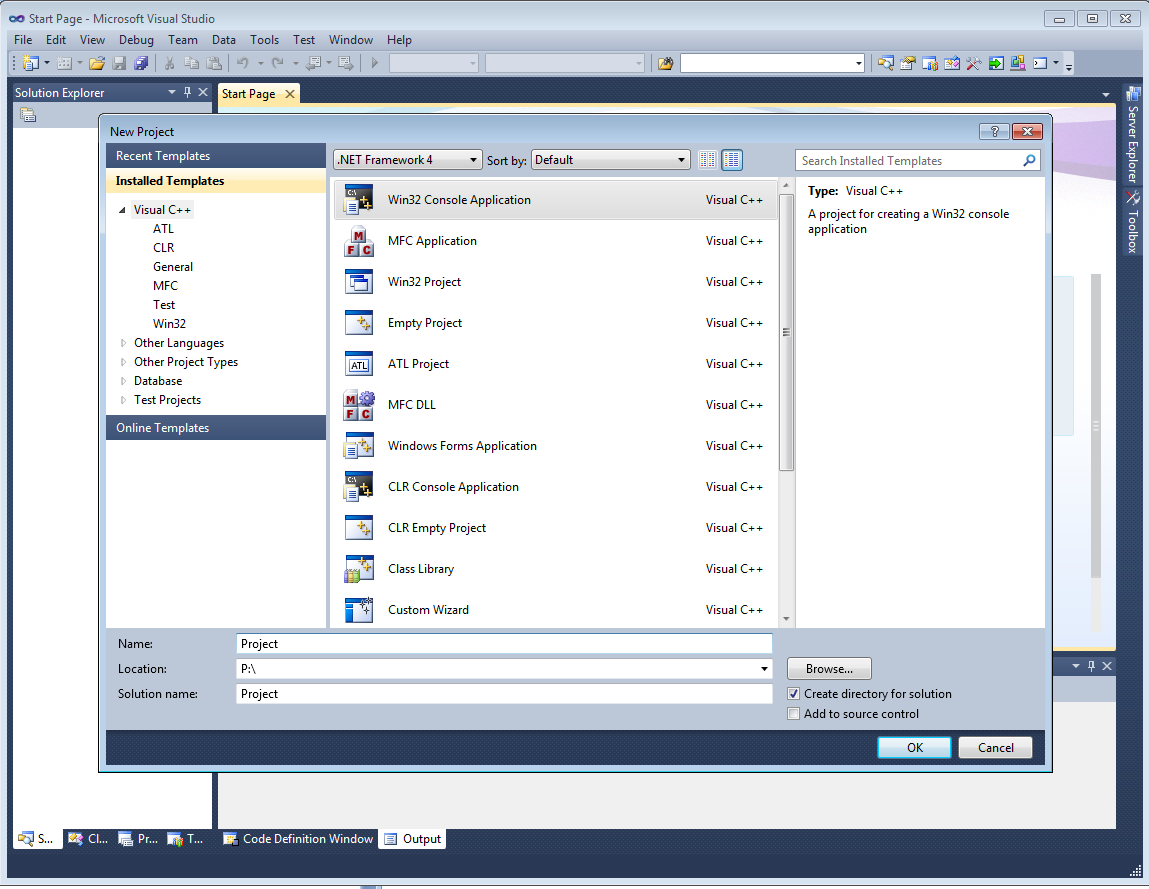 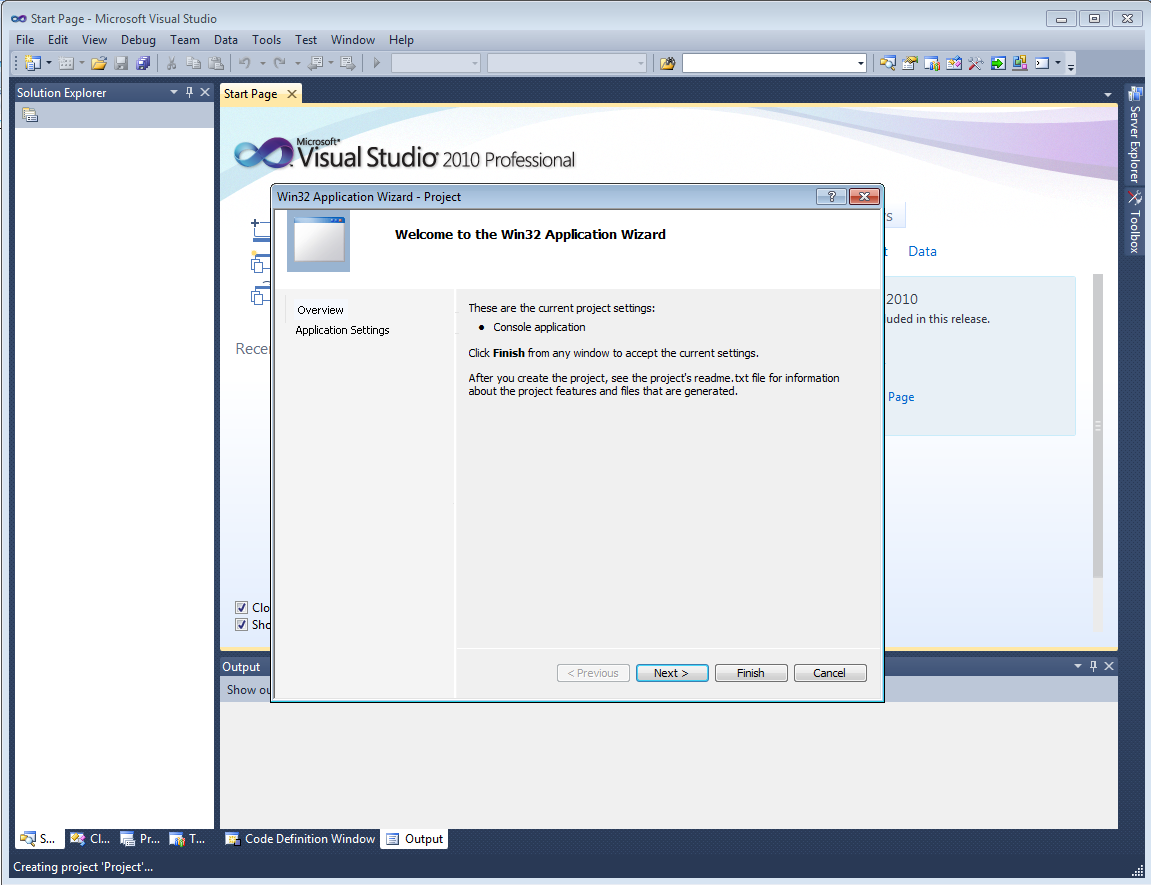 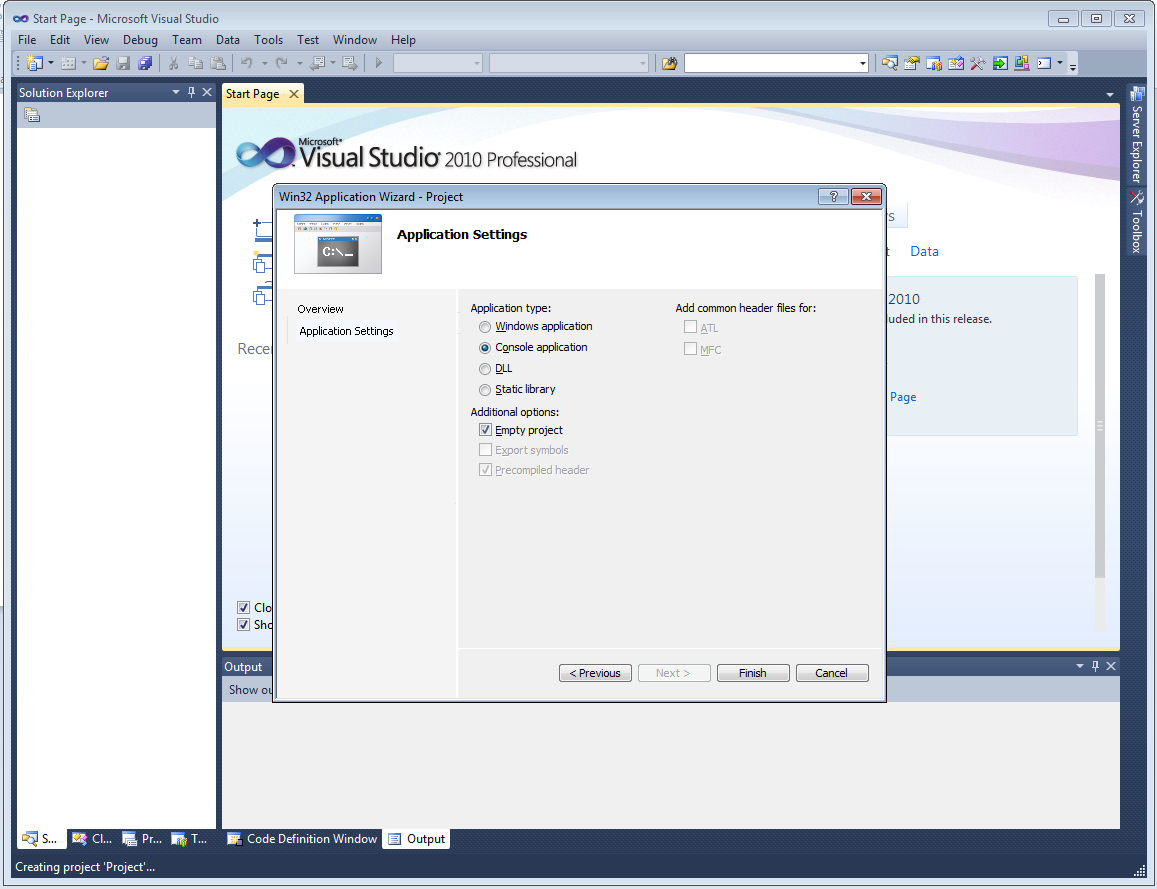 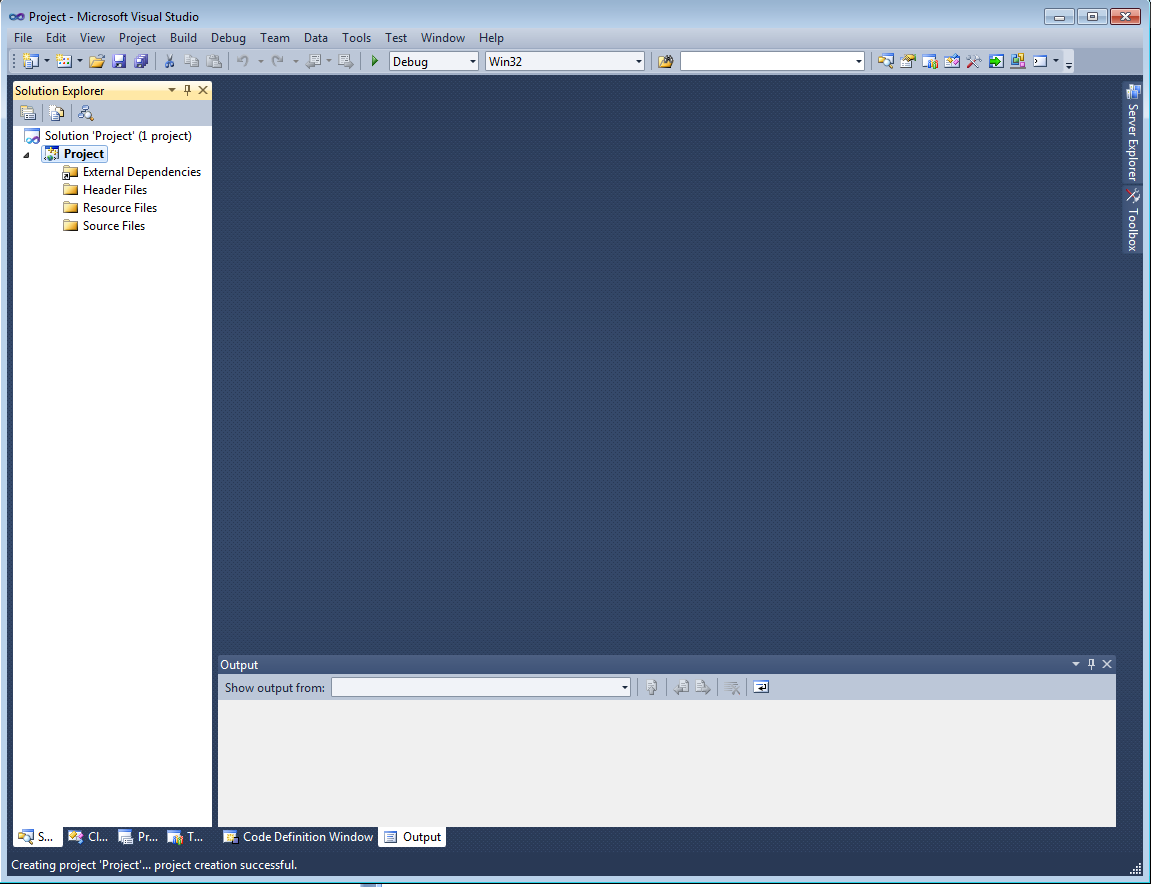 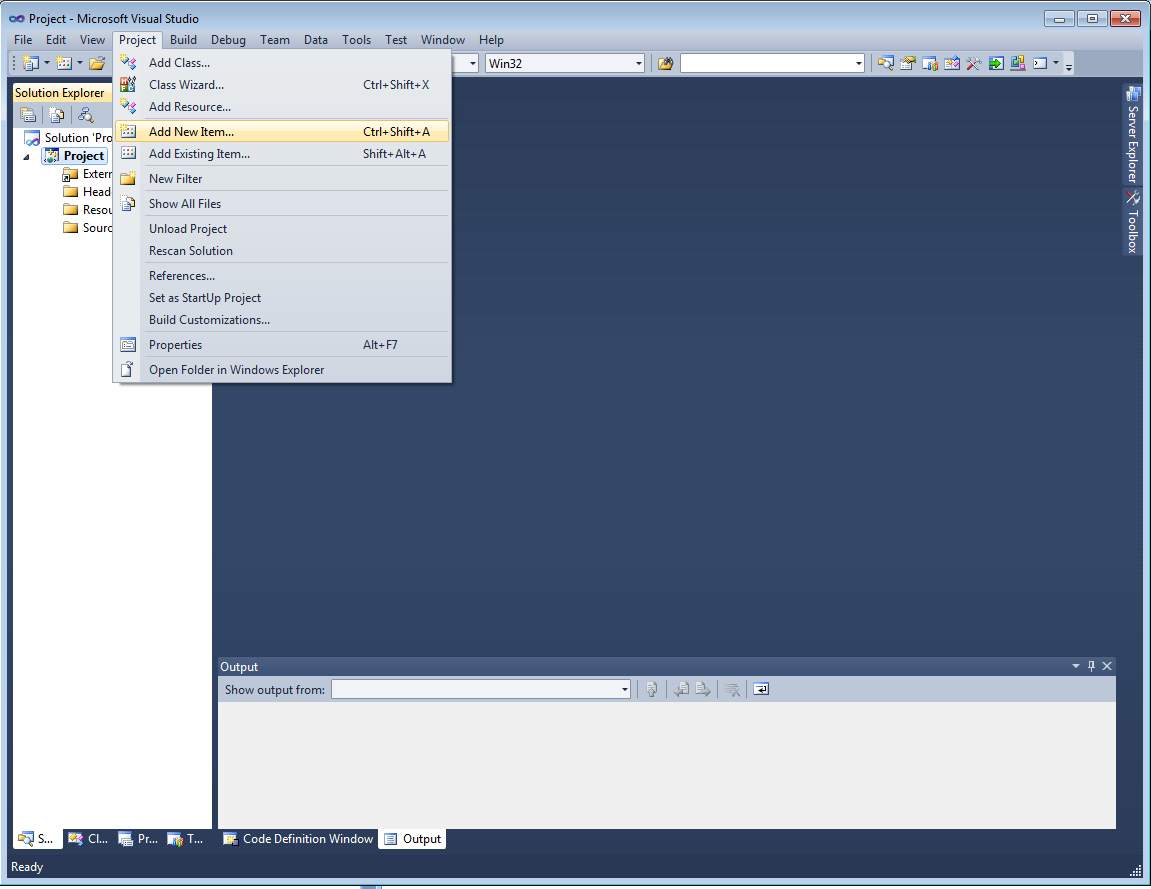 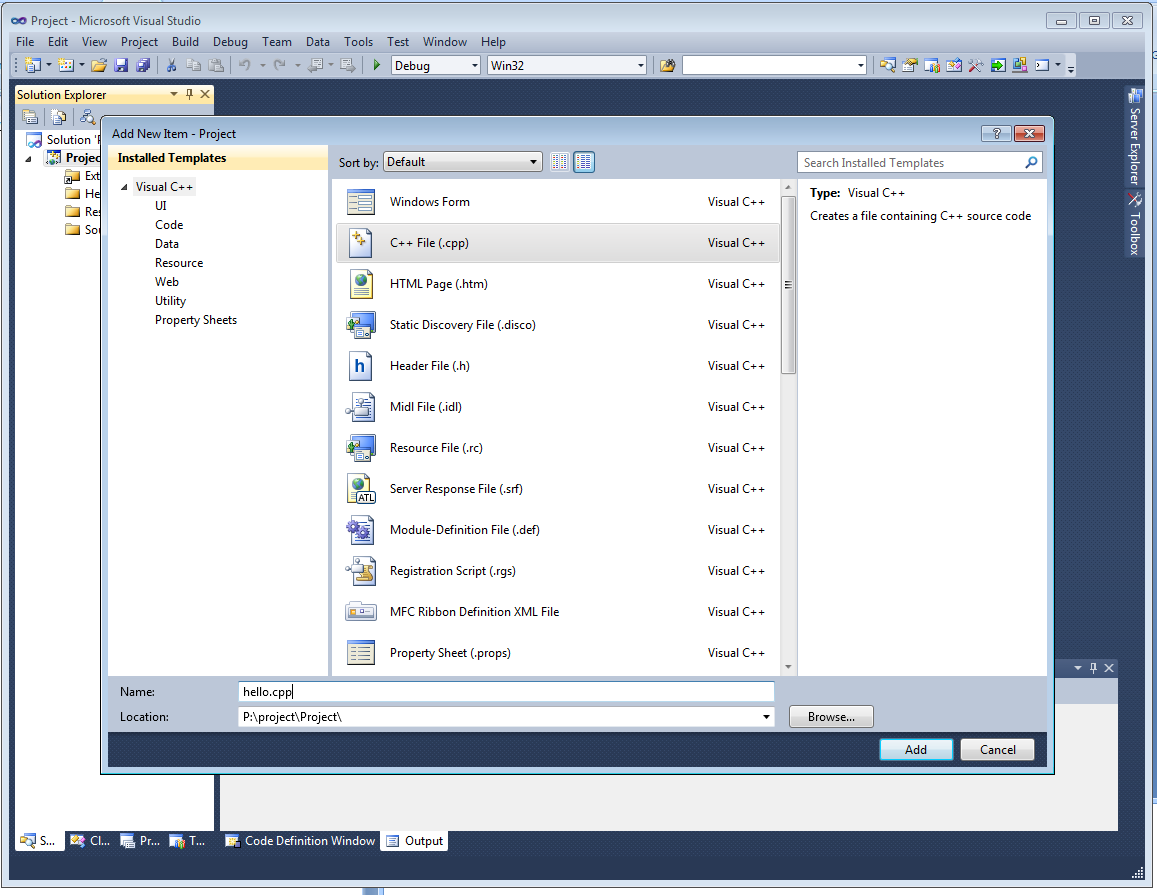 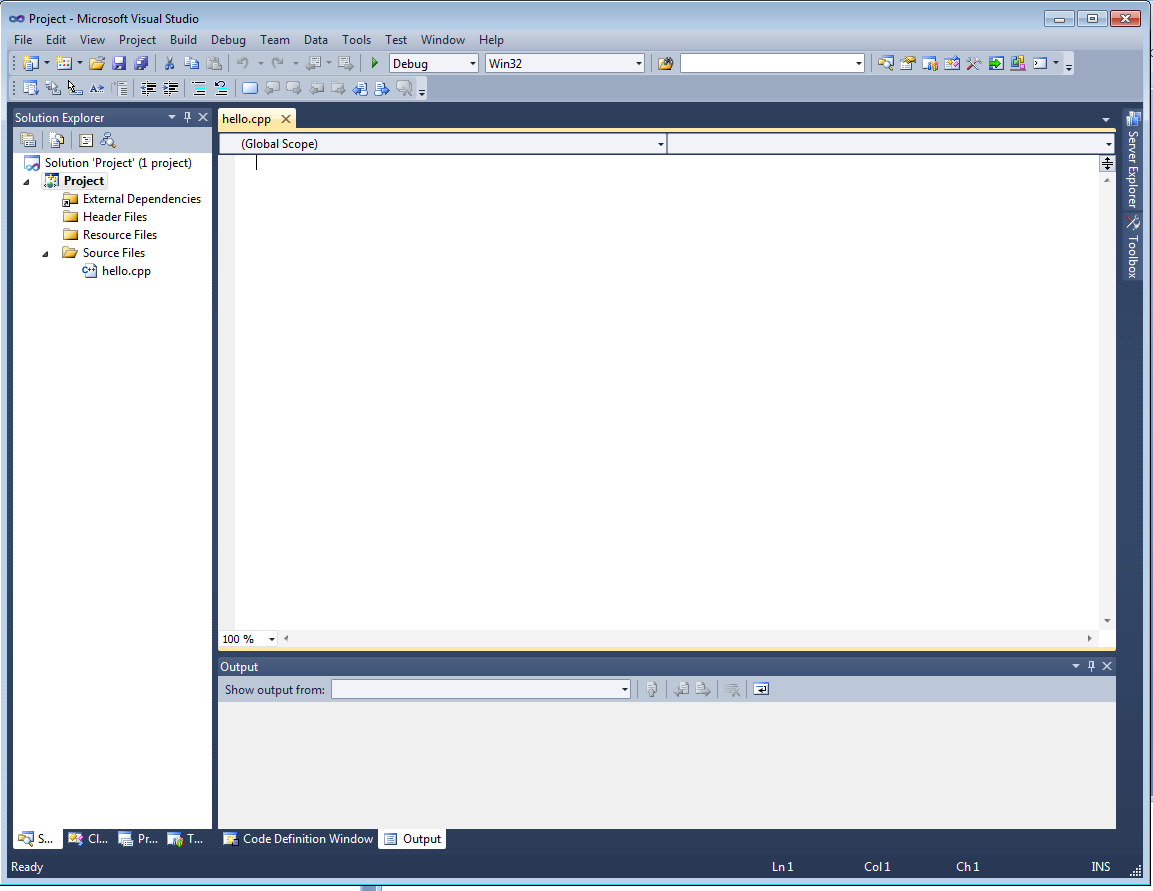 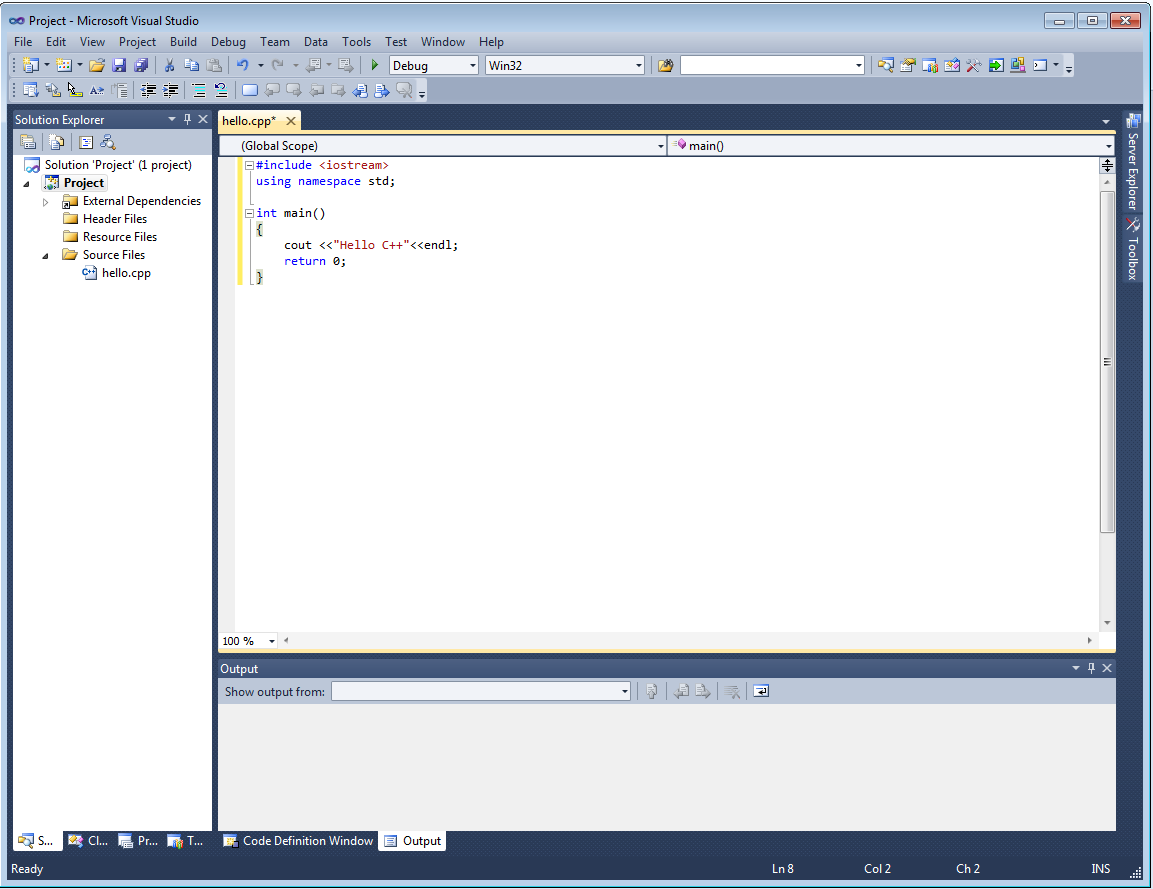 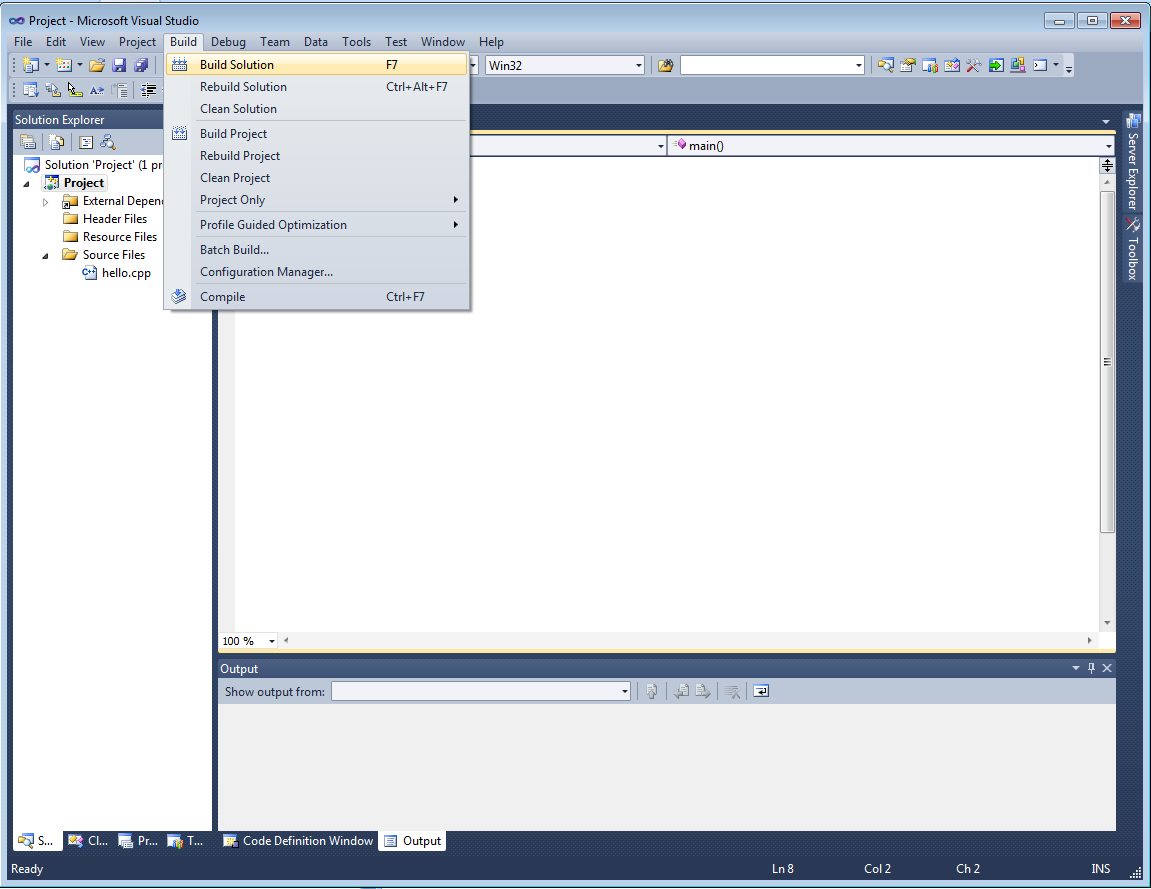 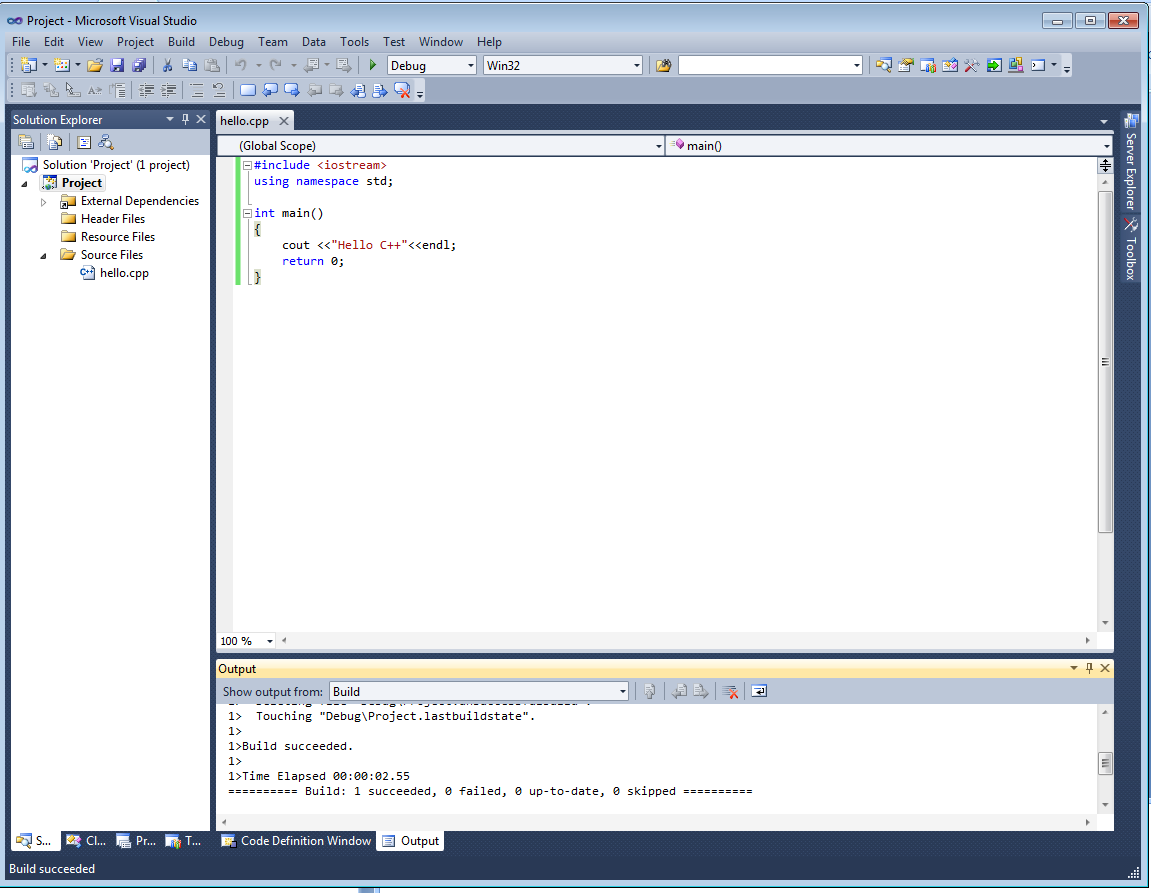 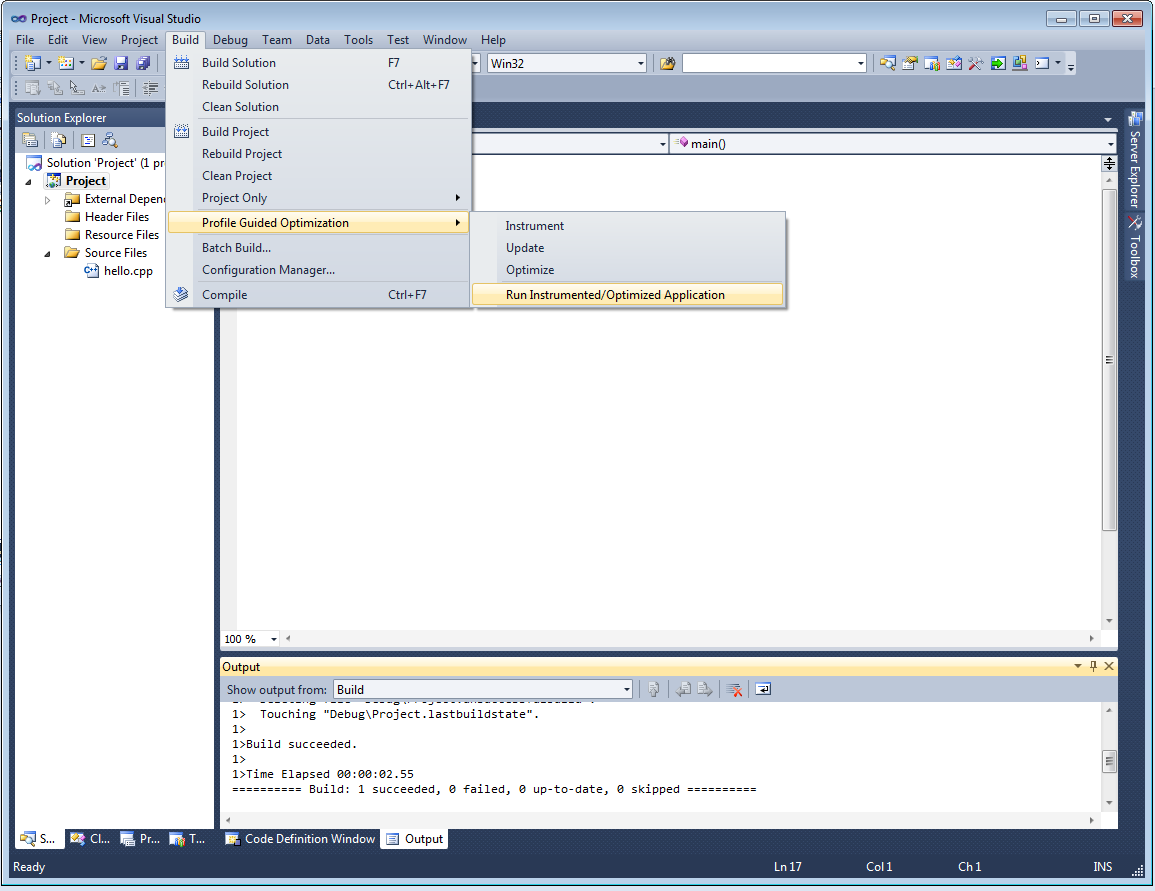 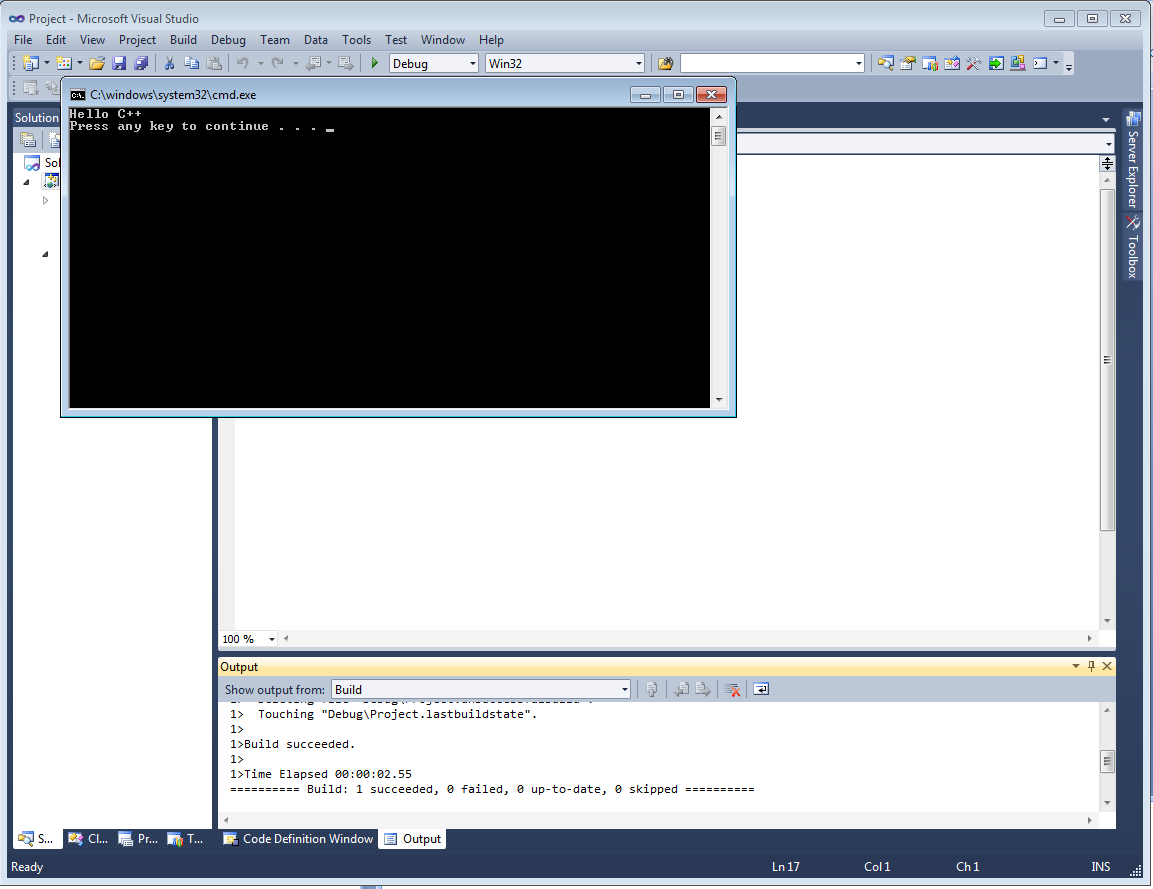